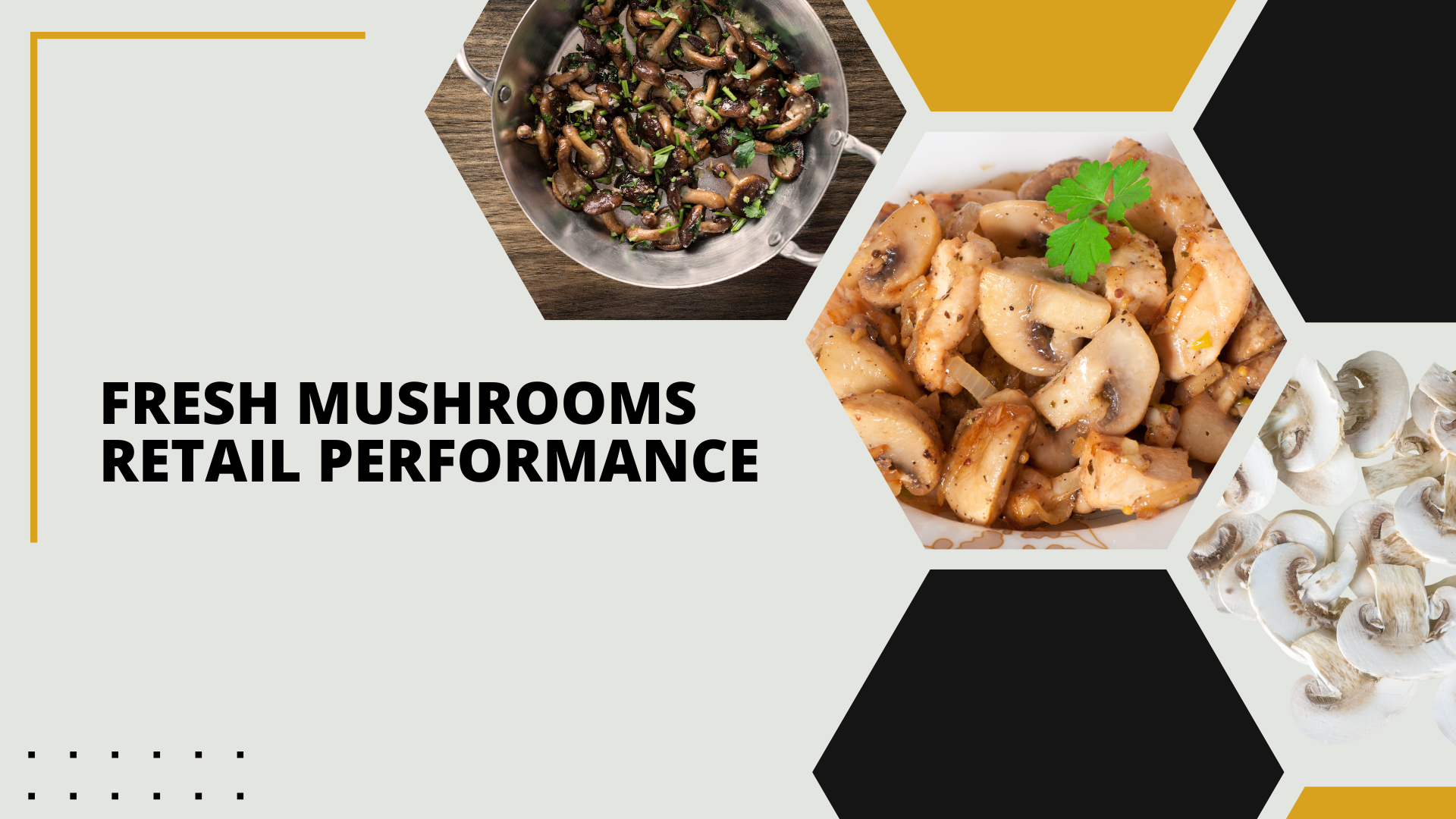 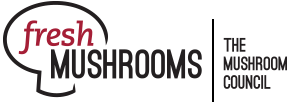 Period ending
November 3, 2024
1
Methodology
The report covers the four weeks ending November 3, 2024 with week endings:
October 13, 2024
October 20, 2024
October 27, 2024
November 3, 2024
Dollar references are the retail value, volume is reflected in pounds and units (packages)
Package size, organic, fixed/random weight and value-added now all reflect the MULO+ expanded marketplace
For questions, contact Anne-Marie Roerink, at aroerink@210analytics.com
Source: Circana, Integrated Fresh, MULO+, 4 weeks ending 11/3/2024
2
Four-year dollar sales trendDollar sales are down about $6 million from 2-3 years ago in the four-week view
Source: Circana, Integrated Fresh, MULO+, 4 weeks and 52 w.e. 11/3/2024 versus same periods the past four years
3
Four-year unit sales trendUnit sales declined more than volume, given the strength in 24-ounce packages
Source: Circana, Integrated Fresh, MULO+, 4 weeks and 52 w.e. ending 11/3/2024 versus same periods the past four years
4
Four-year volume (pound) sales trendIn the quad-week period, pound sales trended within 1 million pounds of last year
Source: Circana, Integrated Fresh, MULO+, 4 weeks and 52 w.e. ending 11/3/2024 versus same periods the past four years
5
Mushroom contribution to the department and categoryThe mushroom share of total vegetable sales remained steady in the quad week
Source: Circana, Integrated Fresh, MULO+, 4 weeks and 52 w.e. ending 11/3/2024
6
Mushrooms price per unitOn a per unit basis, vegetable prices were flat while mushroom prices saw a 2.1% uptick in the latest four weeks due to the switch to larger packages
Source: Circana, Integrated Fresh, MULO+, YTD weeks ending 11/3/2024
7
Mushroom price per volume (pound)On a per pound basis, mushroom prices increased 1.3%
Source: Circana, Integrated Fresh, MULO+, YTD weeks ending 11/3/2024
8
Price per volume by quarter/monthPrices have been rising over the past few months, matching their highest point during the fourth quarter of 2022
Source: Circana, Integrated Fresh, MULO+, 2019-w.e. 11/3/2024
9
Price by type
Brown mushrooms include crimini and portabella
Specialty mushrooms include shiitake, oyster, enoki, chanterelle, morel, wood ear, porcini, black forest, lion’s mane and other
Source: Circana, Integrated Fresh, MULO+, 4 w.e. 11/3/2024
10
Mushroom dollar, unit, volume salesDollar and volume sales are starting to level off, driven by 24-ounce packages
4 w.e. 11/3/2024 dollars
$112.3M

volume (lbs)
25.3M
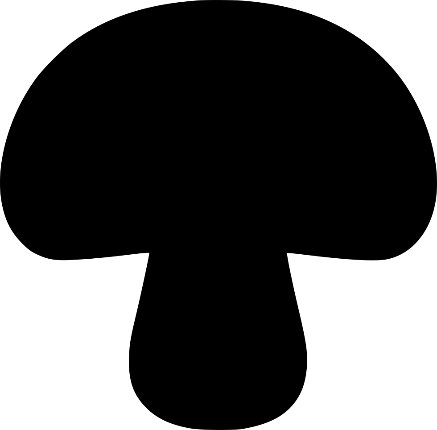 -1.6%
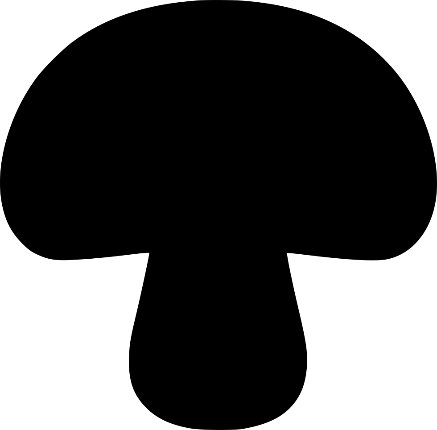 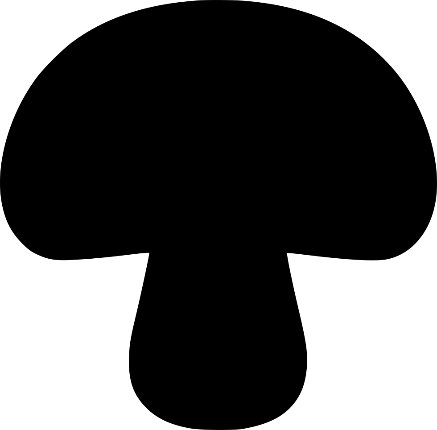 -3.6%
-2.9%
Dollar growth vs. YA
Unit 
growth vs. YA
Volumegrowth vs. YA
-5.0% vs. 2YA
-5.1% vs. 3YA
-5.4% vs. 2YA
-11.1% vs. 3YA
-6.1% vs. 2YA
-12.0% vs. 3YA
Source: Circana, Integrated Fresh, MULO+, 4 weeks ending 11/3/2024
11
Vegetables and mushroom pound sales vs. YA Vegetables continue to have a strong 2024
Source: Circana, Integrated Fresh, MULO+, 2020 -w.e. 11/3/2024
12
Share of dollars sold on merchandisingPromotional levels increased during the past year but were down over the latest quad-week period
* Any merchandising, including feature, display, feature & display and temporary price reductions
Source: Circana, Integrated Fresh, MULO+, latest 4 w.e. 11/3/2024
13
Over indexing versus under indexing regionsIn dollars, the Northeast is an above-average seller and had better-than-average growth. In the four-week view, the Southeast was impacted by the hurricanes
Use as comparison to understand importance/size of mushrooms
WEST
PLAINS
GREAT LAKES
NORTHEAST
MID SOUTH
CALIFORNIA
SOUTHEAST
= Above-average share vs. veg
SOUTH CENTRAL
= Above-average   performance vs. total US
Source: Circana, Integrated Fresh, MULO+, L52 w.e. 11/3/2024 | Total fresh vegetables and total fresh mushrooms
14
Performance summary whites, browns and specialtyCrimini and specialty mushrooms had the strongest performance in the short and longer term
Source: Circana, Integrated Fresh, MULO+, 4 weeks ending 11/3/2024
15
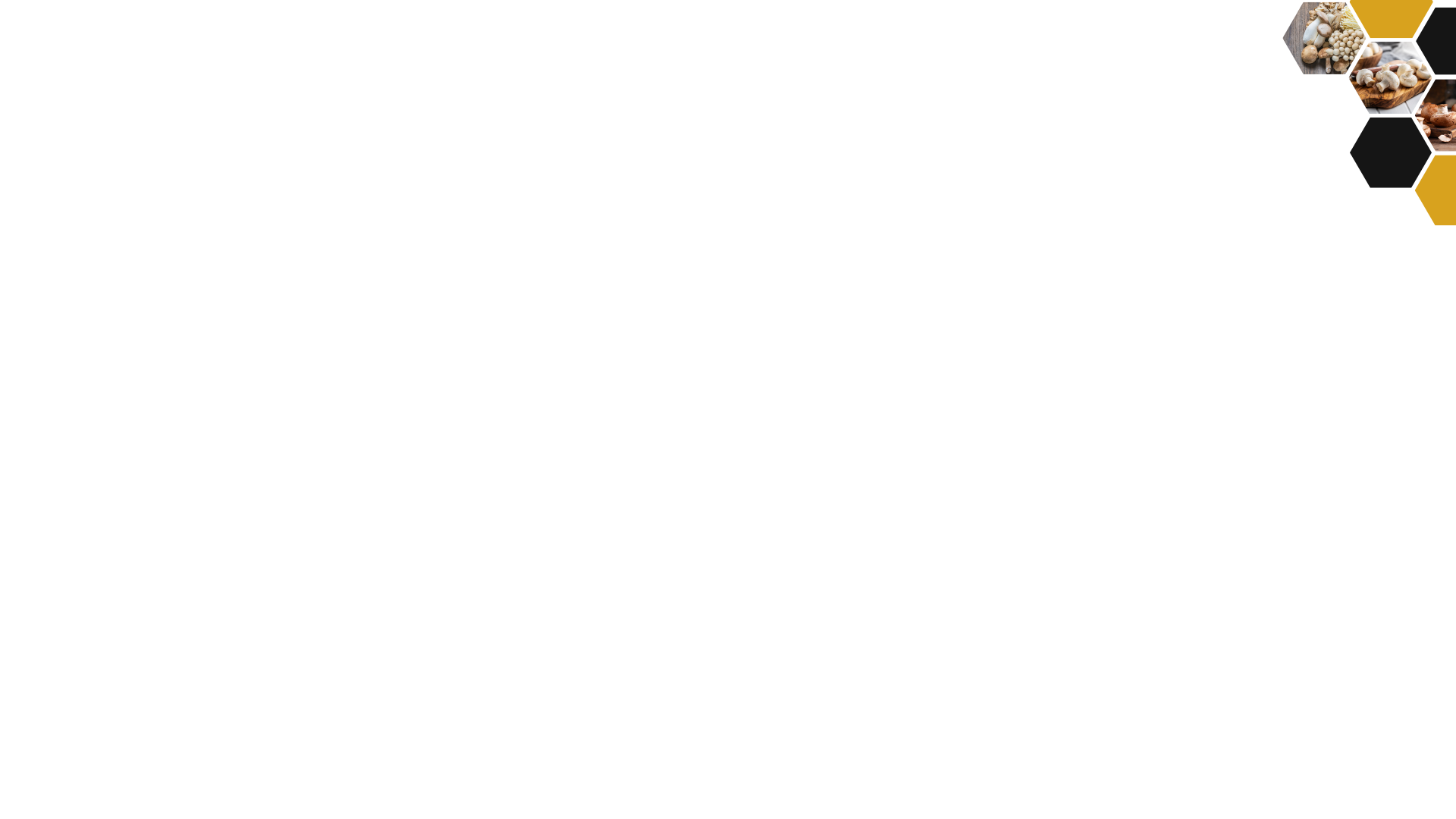 Other insights
Packaged (fixed weight) versus random weight
Package-size analysis
Organic versus conventional
Value-added versus whole/uncut
16
Package size analysis8-ounce packs drove the bulk of sales but 24-ounce packages have overtaken 16-ounce packages with growth in dollars, units and volume
Source: Circana, Integrated Fresh, MULO+, 52 weeks ending 11/3/2024
17
Packaged (fixed weight) versus random weightFixed-weight dollar sales outperformed random weight
52 w.e. 11/3/2024 | Share of total mushroom sales and sales growth %
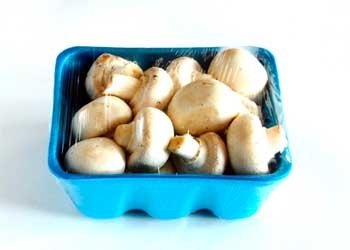 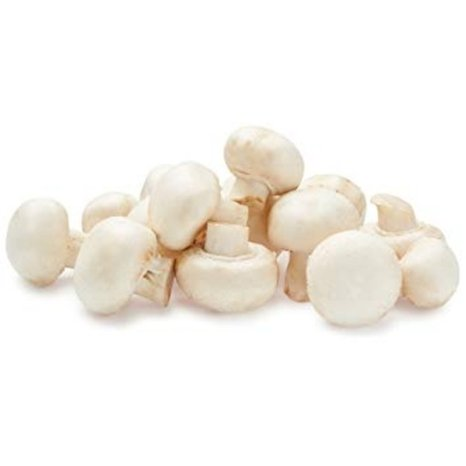 Source: Circana, Integrated Fresh, MULO+, 4 weeks ending 11/3/2024
18
Organic versus conventional mushrooms salesOrganic mushrooms increased volume sales with a shift to larger pack sizes
52 w.e. 11/3/2024 | Share of total mushroom sales and sales growth %
Unit growth
-3.3%
Volumegrowth
-4.2%
Marketsize
$1.2B
$ growth
-3.1%
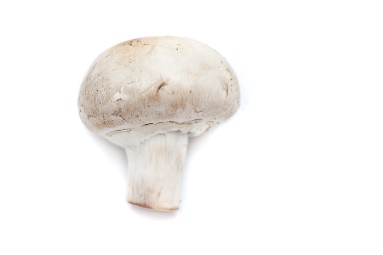 Conventional
Unit growth
+0.7%
Volumegrowth
+4.5%
Market size
$338M
$ growth
+2.9%
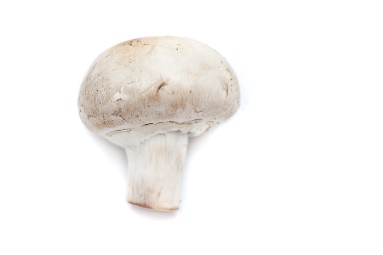 Organic
20.1% 
of pound sales
Source: Circana, Integrated Fresh, MULO+, 4 weeks ending 11/3/2024 compared with year ago
19
Cut/prepared versus whole mushroomsWhole and sliced had a very similar performance
52 w.e. 11/3/2024 | Share of total mushroom sales and sales growth %
Unit growth
-1.4%
Volumegrowth
-1.5%
Marketsize
$892M
$ growth
-1.0%
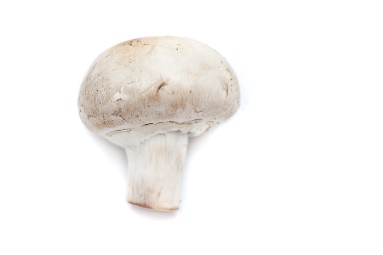 Whole
Unit growth-4.4%
Volumegrowth
-4.3%
Market size
$633M
$ growth
-3.1%
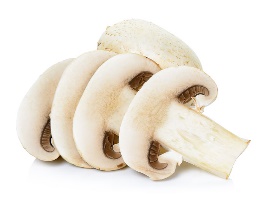 Sliced
Source: Circana, Integrated Fresh, MULO+, 4 weeks ending 11/3/2024 compared with year ago
20